Доктрина верховенства права ЄС над національним правом держав-членів
Актуальність теми
Через майже 60 років доктрина верховенства права з моменту визнання його у справі Costa v E.N.E.L. (1964) залишається одним із принципів права Європейського Союзу (далі - ЄС, Євросоюз).
В контексті євроінтеграційних прагнень України дослідження питання розглядуваної доктрини сприятиме ефективнішому розумінню природи правової системи ЄС та загальних принципів, на яких вона ґрунтується.
Співіснування правової системи ЄС і національної правової системи на практиці зумовлює виникнення численних правових колізій. Серед іншого, це стосується співвідношення різних правових актів ЄС та національного законодавства. 
Внаслідок такого не завжди синергетичного співіснування неодноразово виникають колізії норм права, вирішення яких породжують дискусії як міждержавного рівня, так і на рівні суб’єктів, які застосовують право в окремих державах-членах.
Таким чином, сформульована доктрина верховенства перетворилася на принцип, що гарантує ефективність права ЄС.
Місце принципу верховенства права серед інших принципів права ЄС
Принципи права Європейського Союзу перш за все слугують засобом заповнення прогалин в праві ЄС, які виникають в силу загальності норм, викладених в договорах про створення та функціонування ЄС.
Договір про Європейський Союз та Договір про функціонування Європейського Союзу часто містять загальні категорії, залишаючи можливість заповнення змісту цих категорії Суду справедливості Європейського Союзу. Суд, в першу чергу шляхом видання попередніх (преюдиційних) рішень, на підставі ст. 267 Договору про функціонування ЄС має досить великі можливості тлумачення та роз’яснення таких понять. Ця норма передбачає процедуру преюдиційних питань (попередніх рішень), відповідно до якої Суд справедливості Європейського Союзу надає відповіді на правові питання судів держав-членів. Такі питання стосуються тлумачення права або чинності норм права Європейського Союзу. Тож в межах цієї інтерпретаційної свободи Суд формує загальні принципи права Європейського Союзу.
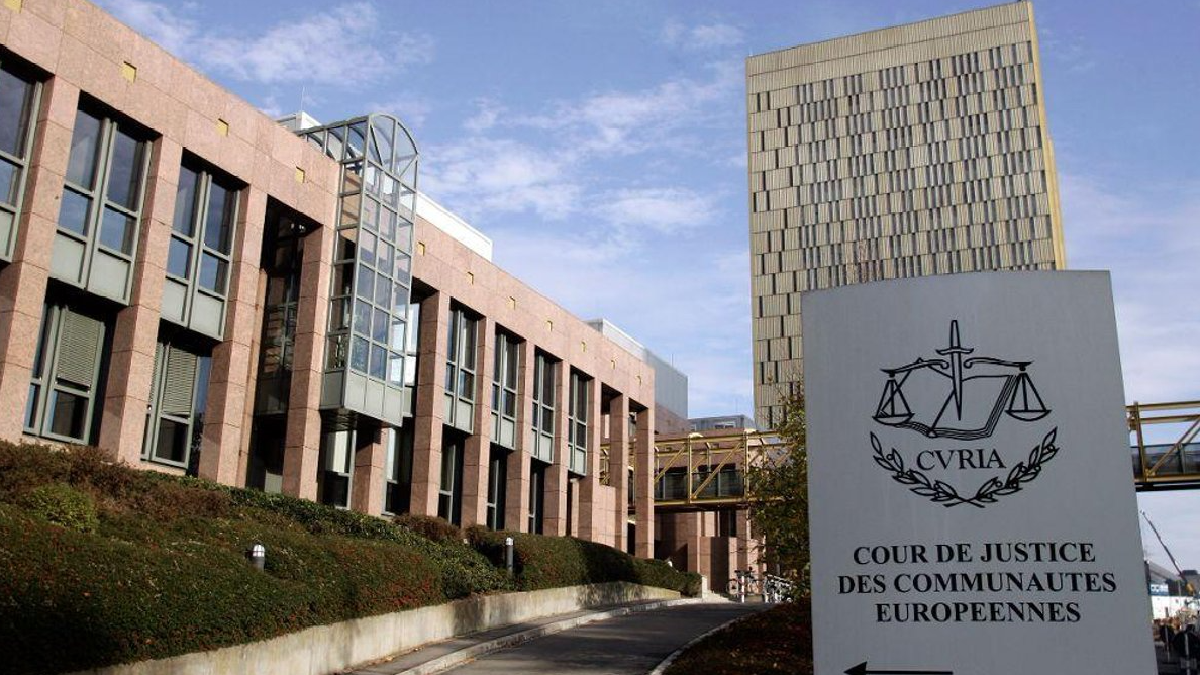 Як вказує сам Суд справедливості Європейського Союзу, згідно з принципом верховенства права, положення договорів та безпосередньо застосовувані акти, видані органами Спільнот, з моменту набрання чинності не лише призводять до неможливості застосування національного права держав-членів, яке їм суперечить, але й спричиняють так, що набрання чинності новою нормою національного права неможливе в частині, яка би суперечила нормам права Спільнот.
Таким чином, Суд встановив, що невідповідність національного права праву Співтовариства повинна не тільки призводити до автоматичного незастосування першого, але й запобігати прийняттю нових національних законів, які б були невідповідні нормам наднаціонального права. Такі висновки призвели до підвищення ефективності всієї правової системи ЄС та допомогли виконанню державами-членами своїх зобов'язань у межах Союзу.
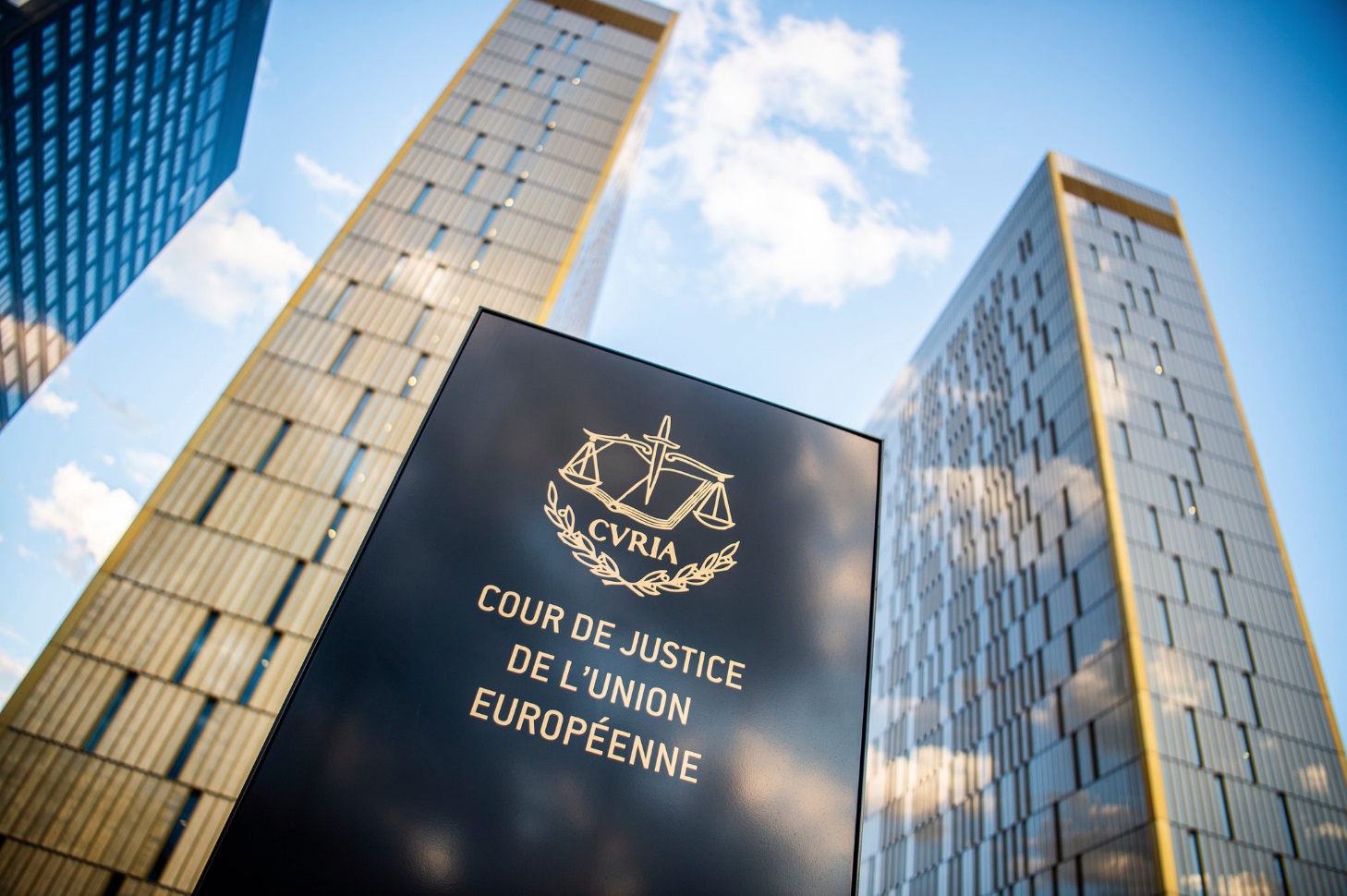 Застосування принципу верховенства права ЄС
Принцип верховенства права Європейського Союзу стосується в однаковій мірі як норм первинного, так і норм вторинного (похідного) права Європейського Союзу. В основу цього принципу закладено ряд ідей, зокрема, право Європейського Союзу безпосередньо застосовується кожною країною-членом ЄС, поширюється на всіх суб’єктів права ( в тому числі інституції та громадян країни-члена ЄС), і, навіть якщо норма права ЄС не імплементована до національного права, вона все ж застосовується на території всього Європейського Союзу і кожної країни-члена ЄС.
Принцип верховенства права ЄС виключає можливість не лише застосування, але й прийняття національних норм права, які б суперечили нормам ЄС. 
Крім того, зазначений принцип виступає вагомим інструментом в руках інституцій ЄС для впливу на національні державні органи. Зокрема, «національний суд зобов’язаний дбати про цілковиту ефективність».
В розумінні європейського права принцип верховенства права ЄС стосується усіх національних норм права, незалежно від їх місця в ієрархії джерел права, в тому числі конституційних норм. 
З точки зору застосування принципу верховенства права ЄС немає значення, коли норми національного права набрали чинності, до чи після набрання чинності договорів про створення та функціонування ЄС.
Формування принципу верховенства права ЄС
Як і більшість принципів, що характеризують право ЄС, розглядуваний принцип сформувався на основі практики Суду справедливості Європейського Союзу. Як відомо, опосередковано цей принцип Суд вперше сформував в справі Humblet, вказавши на необхідність скасування державами-членами норм права, які не відповідають праву ЄС. Безпосередньо вперше цей принцип було закріплено в справах van Gend en Loos (коли Суд ЄС проголосив доктрину прямої дії) і Costa v. E.N.E.L (1964).
Позивач цієї справи був акціонером енергетичної компанії  яка була націоналізована відповідно до італійського закону. Пан Коста стверджував, що цей закон суперечить Договорові про Співтовариство. 
Суд визнав, що незважаючи на те, що закон про націоналізацію був прийнятий після ратифікації Договору про Співтовариство Італією, принцип lex posteriori derogate leggi priori (лат. «наступний закон відміняє попередній») до таких випадків не застосовується, тобто національне право за жодних обставин не може мати пріоритету перед правом Співтовариства, оскільки інакше все право Співтовариства не мало б сенсу.
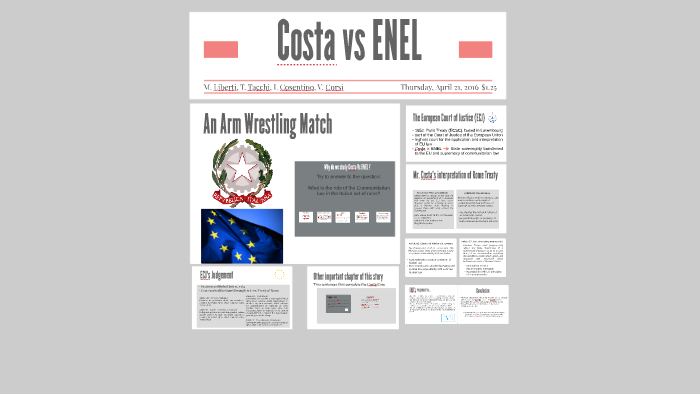 Аргументація позиції Суду ЄС щодо верховенства права наступна: 1) першість права Спільнот випливає з самого характеру правового порядку Спільнот, як це бачимо у рішенні в справі Costa v E.N.E.L. 2) цей принцип випливає з компетенції інституцій Спільнот, яка формується з повноважень, переданих державами-учасницями.
Отримавши пряме визнання і юридичне закріплення в прецеденті Європейського суду, створеного при розгляді ним в 1964 р. справи Costa v. E.N.E.L., принцип верховенства права Європейського співтовариства знайшов свій подальший розвиток в інших стосуються характеру відносин між шуканими правовими системами його рішеннях і заявах.
Так, в 1970 р. Суд у розвиток доктрини верховенства європейського права по відношенню до національного права сформулював положення, згідно з яким законність і достовірність (validity) прийнятих на рівні ЄС заходів, так само як і їх ефективність на рівні національних правових систем держав-членів, не можуть бути піддані сумніву на тій підставі, що «вони спрямовані або суперечать принципам національних конституційних заходів та установ».
У 1977 р., закріплюючи принцип верховенства права Європейського співтовариства, Європейського суду справедливості (у справі Simmenthal 106/77) пішов, на думку аналітиків, ще далі, вказавши на те, що «будь-який національний суд» зобов'язаний застосовувати право Співтовариства «у всій його повноті» і що він «відповідно зобов'язаний залишати без уваги (відкидати) будь-які положення національного права», які «можуть суперечити раніше прийнятим або більш пізнім правовим нормам», складовим зміст актів Співтовариства.
На закінчення цієї справи Суд вказав на те, що «відповідно до принципу пріоритету права Співтовариства співвідношення між приписами (установчого) Договору підлягають безпосередньому застосуванню, з одного боку, національним правом, а з другого, з моменту набрання чинності даних положень (права Співтовариства), будь-які норми національного права не тільки автоматично не підлягають застосуванню, але також перешкоджають законному прийняттю нових національних законодавчих актів, адже вони будуть несумісні з приписами Співтовариства»
Закріплення принципу верховенства права ЄС
Безпосереднє нормативне закріплення принципу верховенства права Європейського Союзу як основоположного принципу передбачав договір про Конституцію для Європейського Союзу. Стаття І-6 проекту Конституції Європейського Союзу передбачала, що «Конституція і право, прийняті інституціями Союзу в межах їх компетенції, мають верховенство над правом держав-членів».
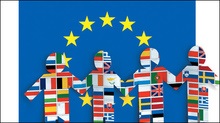 Як відомо, 17-18 червня 2004 року в Брюсселі була ухвалена нова Конституція Європейського Союзу, а 29 жовтня т.р. глави держав і урядів підписали в Римі договір про Конституцію ЄС.
Конституційний договір успішно ратифікували Австрія, Греція, Іспанія, Італія, Кіпр, Латвія, Литва, Люксембурґ, Мальта, Німеччина, Словаччина, Словенія, Угорщина. Проте, на всенародних референдумах, що відбулися у Франції та Нідерландах (країнахзасновницях ЄС) виборці рішуче відмовилися підтримати Європейську Конституцію. Головними ж причинами відхилення Конституції для Європи у Франції стали загроза, що Конституція для Європи матиме негативний вплив на рівень зайнятості (31%) та на економічну ситуацію у Франції (26%) через занадто ліберальний Договір; 62% респондентів висловилися за перегляд Конституції для Європи на більш соціально орієнтовану.
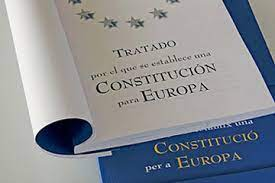 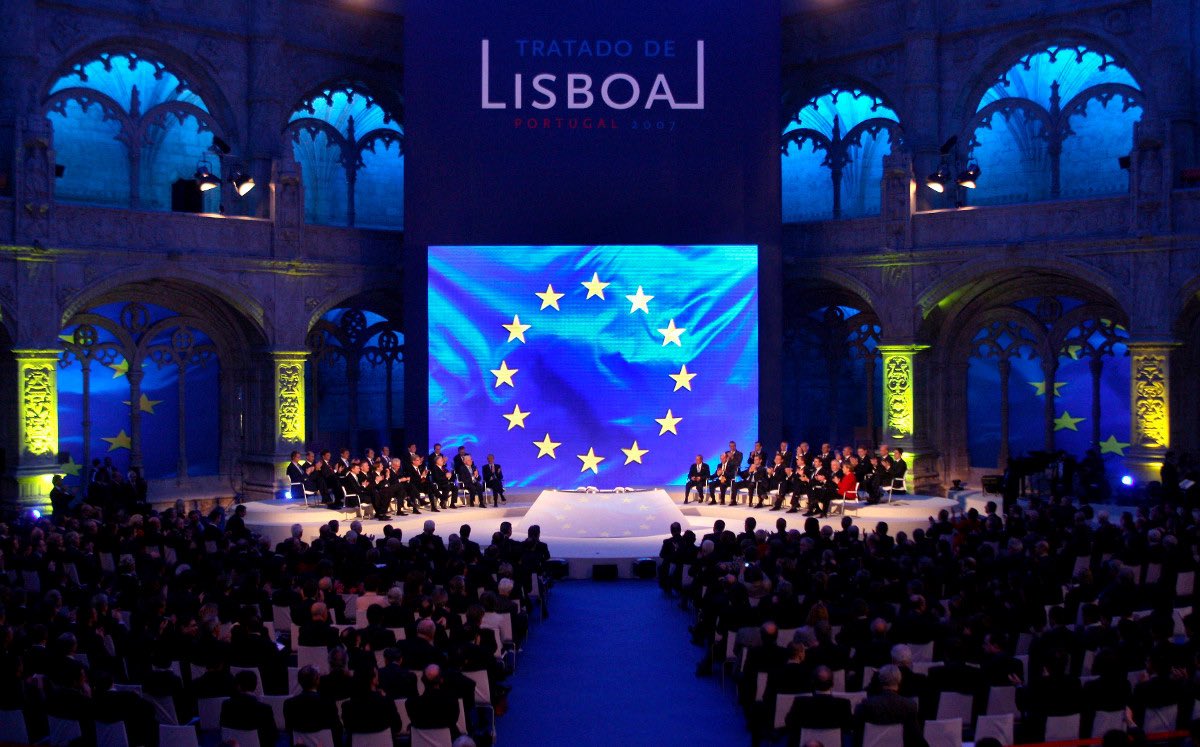 Новим керівним документом стала Лісабонська угода або Договір реформування — нова базова угода щодо принципів функціонування Європейського Союзу. Офіційне підписання Лісабонської Угоди відбулося 13 грудня 2007 року, після чого документ підлягав ратифікації національними парламентами 27 держав Євросоюзу. Угода набрала чинності 1 грудня 2009 року. Але вже у Лісабонському договорі аналогічної норми про верховенство права Європейського Союзу над національним правом держав-членів не було. Тож принцип верховенства права ЄС залишається загальним принципом ЄС, сформованим в результаті діяльності Суду Справедливості ЄС.
Підписання Лісабонської угоди
В Декларації № 17 (Декларації щодо примату, Декларації щодо вищої юридичної сили), яка додається до Лісабонського договору, вказується, що «згідно з усталеним прецедентним правом Суду Європейського Союзу Договори та законодавчі акти, ухвалені Союзом на основі Договорів, мають вищу юридичну силу порівняно з законодавчими актами держав-членів згідно з умовами, встановленими прецедентним правом».
До Декларації №17 приєднано у вигляді Додатка Висновок Юридичної служби Європейської Ради від 22 червня 2007 року щодо вищої юридичної сили законодавства ЄС, в якому зазначено, що «з прецедентного права Суду Європейського Союзу випливає, що вища юридична сила права ЄС є наріжним принципом права Співтовариства. Відповідно до Суду цей принцип випливає з особливої природи Європейського Співтовариства. На час прийняття першого рішення у рамках прецедентного права (Costa/ENEL від 15 липня 1964 року, Справа 6/64) положення щодо вищої юридичної сили не згадувалося в Договорі. Такий стан речей існує і на сьогодні. Той факт, що принцип, який передбачає наділення права ЄС вищою юридичною силою, не буде включений до майбутнього Договору, жодним чином не впливає на існування цього принципу й існуюче прецедентне право Суду».
 Щодо справи 6/64 Costa/ENEL від 15 липня 1964 року, Юридична служба Європейської Ради вказує: «Таким чином, (...) право, що походить з Договору, незалежного джерела права, не може через свою особливу й унікальну природу бути нижчим за будь-які внутрішні правові норми у будь-якому форматі без позбавлення його статусу права Співтовариства та без того, щоб поставити під сумнів правові засади самого Співтовариства»
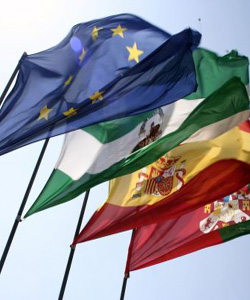 Значення принципу верховенства права ЄС
Принцип верховенства права Європейського Союзу означає перевагу у застосуванні права ЄС перед національним правом держав-членів.  По суті цей принцип можна вважати колізійною нормою, оскільки дозволяє визначити, яку норму – національну чи союзну – необхідно застосувати в конкретному випадку.
Також можна виділити такі аспекти щодо значення розглядуваного принципу:
а) закріплює пріоритет норм наднаціонального, загальноєвропейського права над національним, права Європейського союзу над правом держав-членів; 
б) встановлює, що юридична сила перших перевищує юридичну силу останніх;
в) виходить з того, що норми національного права не можуть і не повинні перебувати в суперечності з нормами наднаціонального права, і навпаки.
При цьому презюмується, що реалізація принципу, або доктрини верховенства права Європейського союзу, «навіть якщо вона тягне за собою скасування або зміну національних законодавчих актів, що суперечать наднаціональному законодавству», грає важливу роль як у встановленні і підтримці «конституційної визначеності» в національних і наднаціональної правових системах, так і в їх розвитку.
Висновки
Таким чином, принципи, що покладені в основу формування правової системи ЄС, повністю відповідають потребам функціонування інтеграційного правопорядку, забезпечуючи його ідейне спрямування, в основі якого перебуває людина як найвища соціальна цінність, її суспільний розвиток, основоположні права та свободи. Принцип верховенства права Європейського Союзу належить до загальних принципів права ЄС і є однією з фундаментальних засад правової системи ЄС. 
Зазначений принцип напряму не передбачений нормами договорів щодо Європейського Союзу, а випливає перш за все з практики Суда Справедливості ЄС. Закріплення принципу верховенства права ЄС в Конституції ЄС надало би йому більш чіткої формальної визначеності, але, попри неприйняття Конституції ЄС, зазначений принцип сприяє вирішенню колізійних питань поміж правовою системо ЄС та національними правовими системами країн-учасниць. 
В цілому, процес формування та розвиток системи загальних принципів Європейського Союзу може бути предметом подальших наукових досліджень, враховуючи динаміку еволюції правової системи Європейського Союзу.
Література
Довгань Г. Доктрина верховенства права Європейського Союзу: національний аспект (позиція конституційних судів окремих держав – членів ЄС). Юридичний журнал «Право України». 2019. № 11. С. 98-107.
Лазовські А. Верховенство права Європейського Союзу: юридична авантюра, що окупилася. Право України. 2019, №6 (57). С.35-52.
Марченко М. Н. Право Європейського Союзу. Питання історії і теорії. 2010. URL: http://yport.inf.ua/pravo-evropeyskogo-soyuza-voprosyiistorii.html 
проти Simmenthal SA. URL:https://eur-lex.europa.eu/legal-content/EN/TXT/?uri=CELEX%3A61977CJ0106 
Рішення Суду ЄС від 15 липня 1964 року в справі № 6/64 Costa v. E.N.E.L. URL: https://eur-lex.europa.eu/legal-content/EN/TXT/?uri=CELEX%3A61964CJ0006 
Рішення Суду ЄС від 9 березня 1978 року в справі №106/77 Amministrazione delle Finanze dello Stato
Юхимюк О. Еволюція системи загальних принципів права Європейського Союзу. Історико-правовий часопис: науковий журнал. 2016, № 1 (7). С.53-57.
дякую за увагу!